HISTOLOGY LAB
CNS MODULE 2021-2022
Spinal cord
Coccygeal cross section appears very little white mater and a lot of gray matter similar to sacral
The thoracic distenguished from other by the presence of lateral horn
Anterior median fissure 
Central canal :contain CSF
Anterior  (ventral) horn 
Dorsal horn 
Lateral horn origin of sympathatic plexus 
Dorsal white column (funiculus)
Lateral white column(funiculus)

Ventral (anterior ) white column (funiculus)

سلايد مهم
Thoracic cross section
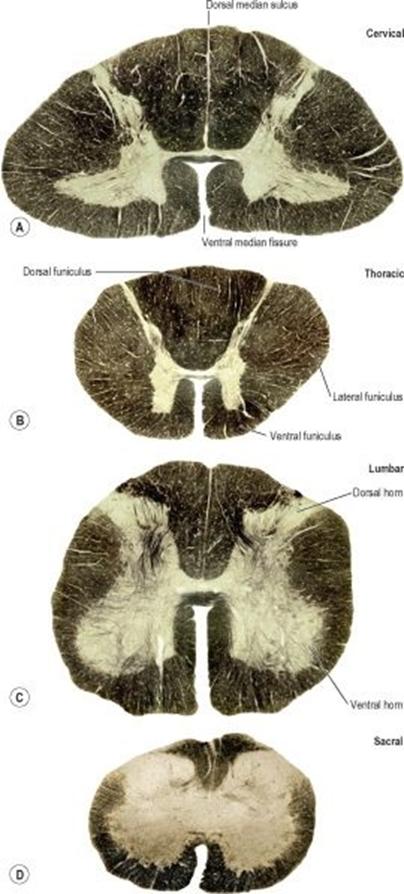 Posterior intermediate sulcus +missing tract
مش مطلوبات
Motor decussation (caudal medulla)
Trigeminal N & T
Gracile T
cuneate T 
Motor decussation(pyramial decussation)
Gracile T
& cuneate T made (dorsal column –medial lemniscus)

No nucleus to cuneate and graciel in this section

Internal feature like spinal cord
Sensory decussation( closed medulla)
Gracile N&T
& cuneate N& T
Trigeminal N & t  
Sensory decussation(medial lemniscus)
Pyramid 
(هذه الصورة نفس الصورة السابقه الاختلاف فقط بال level in closed medulla
In middle section of medulla we see pyramid not pyramidal decussation
Open medulla
Open 4th ventricle 
Inferior Cerebellar peduncle 
Inferior olive 
Pyramid
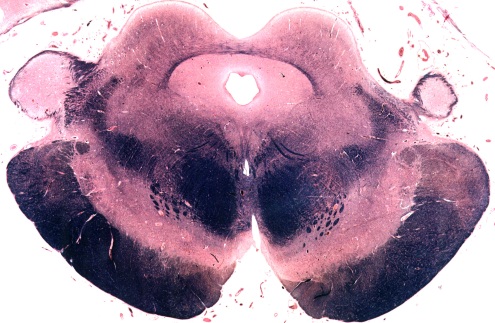 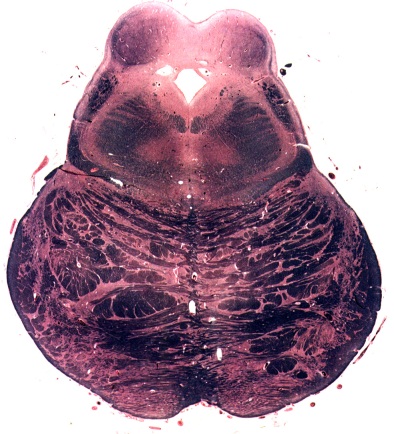 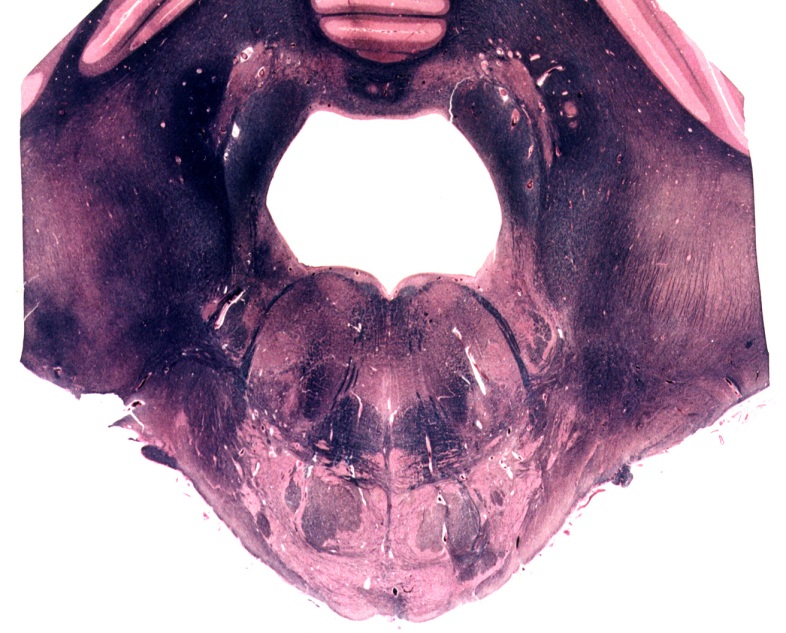 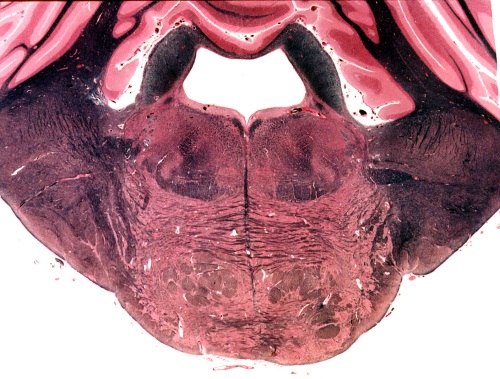 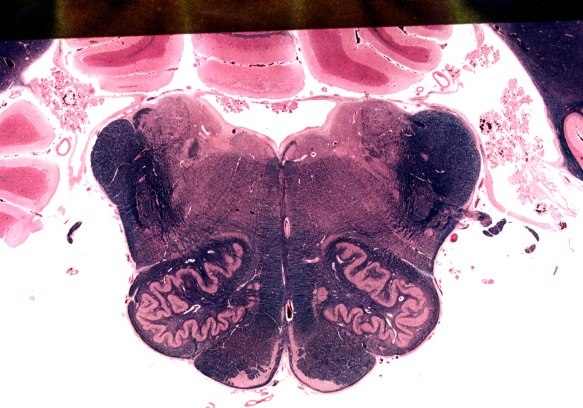 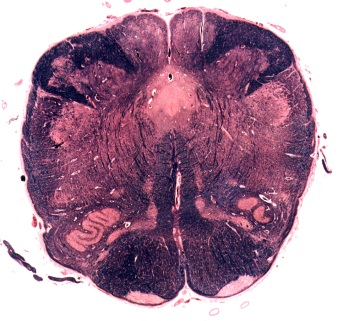 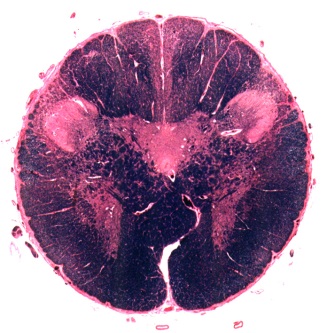 Lower pons
Basis pontis 
Facial colliculus(facial nerve around abduscent nuclei) 
Middle cerebellar peduncle 
4 th ventricle
Middle pons
Basis pontis
Middle cerebellar peduncle  
Trigeminal N 
4th ventricle
Upper pons
Basis pontis 
Middle cerebellar peduncle 
4 Lemnis
4 th ventricle
In this section the 4th ventricle  begin converted to cerebral aquiduct
Superior colliculus Mid brain
Crus cerebri 
Substantia nigra  (highly pigmented by melanin pigment )
Red  N highly vascular , very important because  rubrospinal tract 
 cerebral Aquiduct(sylvius aquiduct)
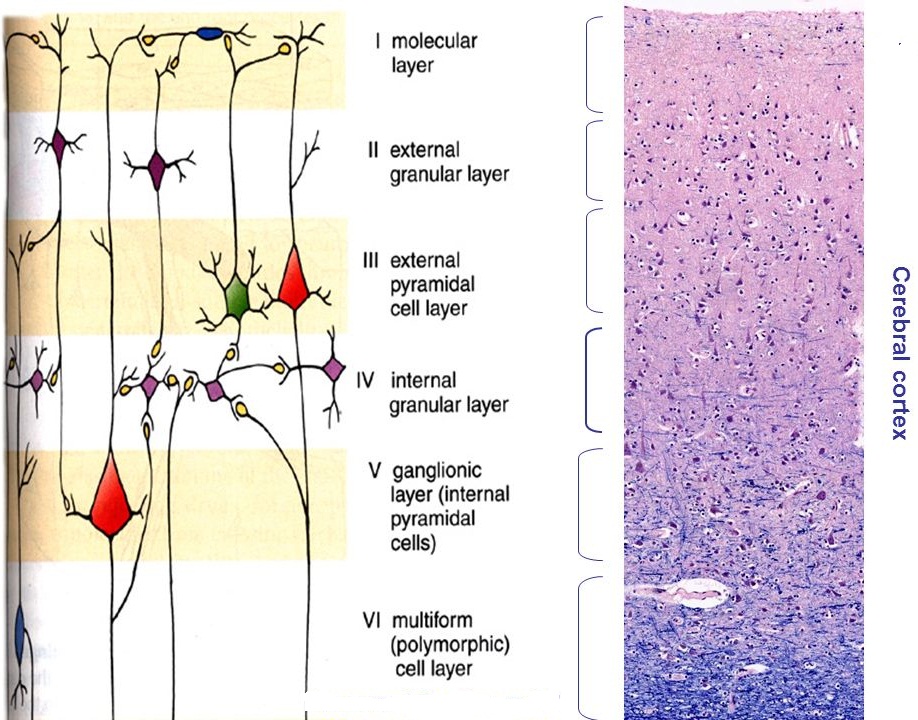 Cyto-architecture of some cerebral areas
Sensory area
More granular cell than motor area 
Predminant cell :granular cell
Motor area  
More pyramidal cell than sensory area
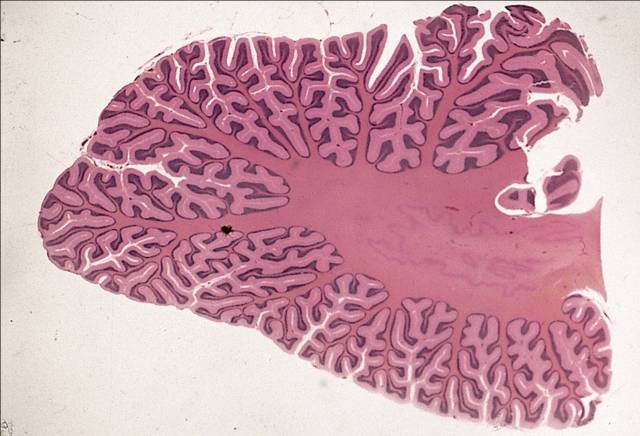 Cerebellum
Gray mater out side  and white mater inside
Folia shap
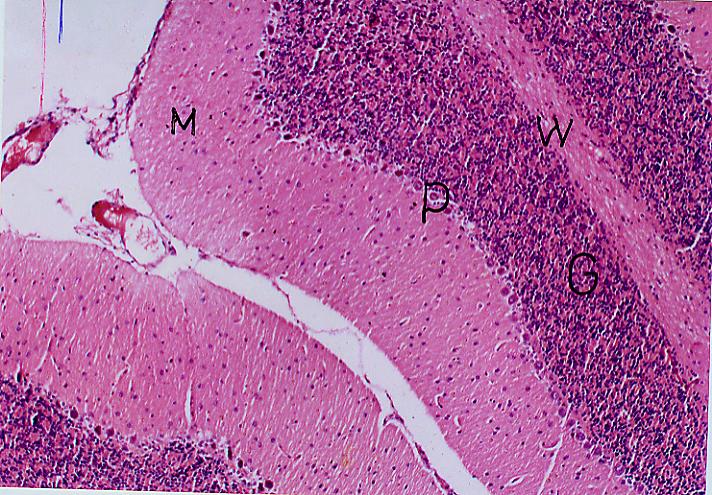 Cerebellum
1
2
Molecular ;ayer
3
P :purkinje layer on single layer            G:granular layer     W:white mater
Cerebellum Layer number  3 contains
Molecular layer
1
2
Purkinje layer
3
Granular layer
Cerebellum
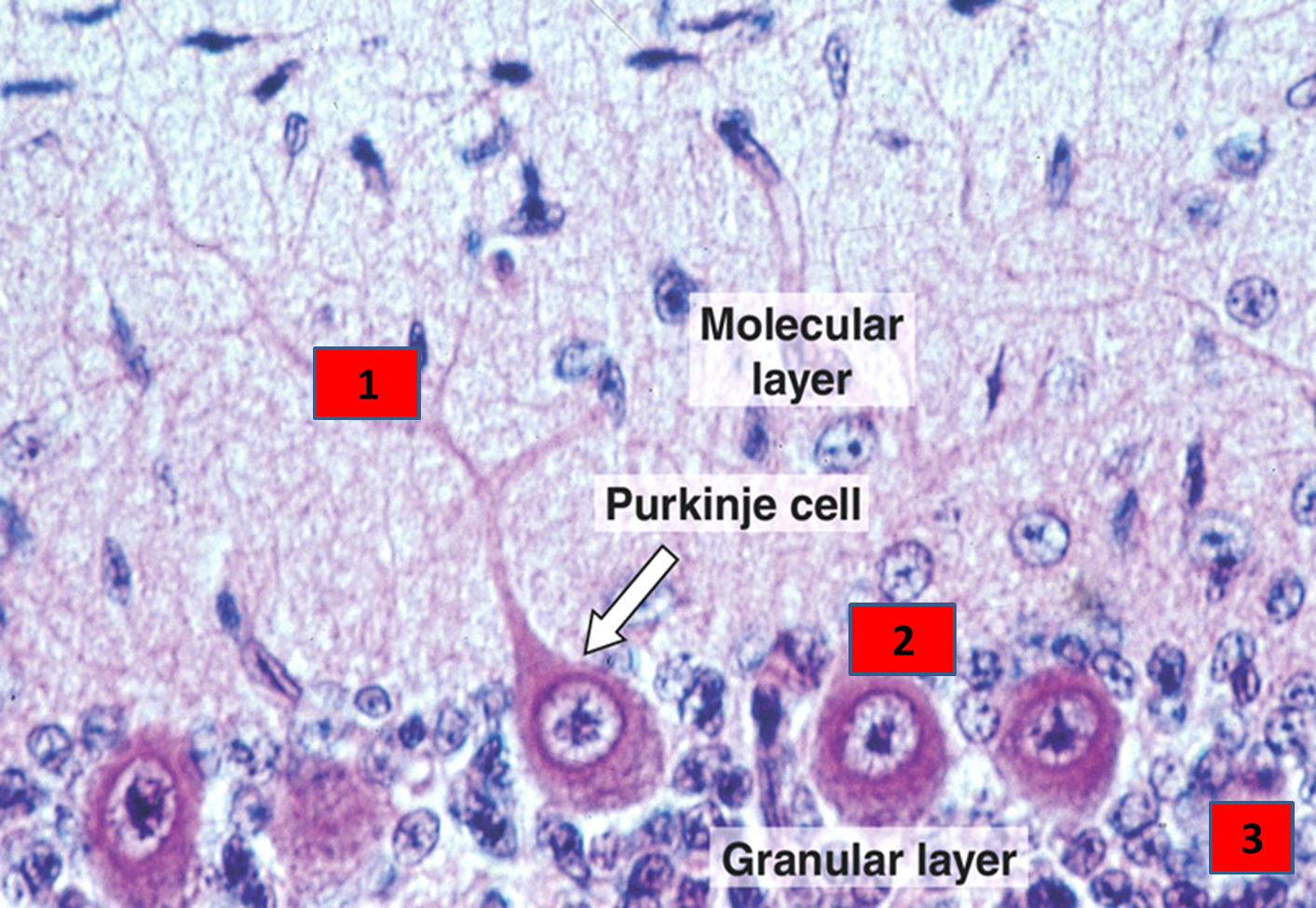